Welcome 
to Assembly
Schools and
Colleges
Unit
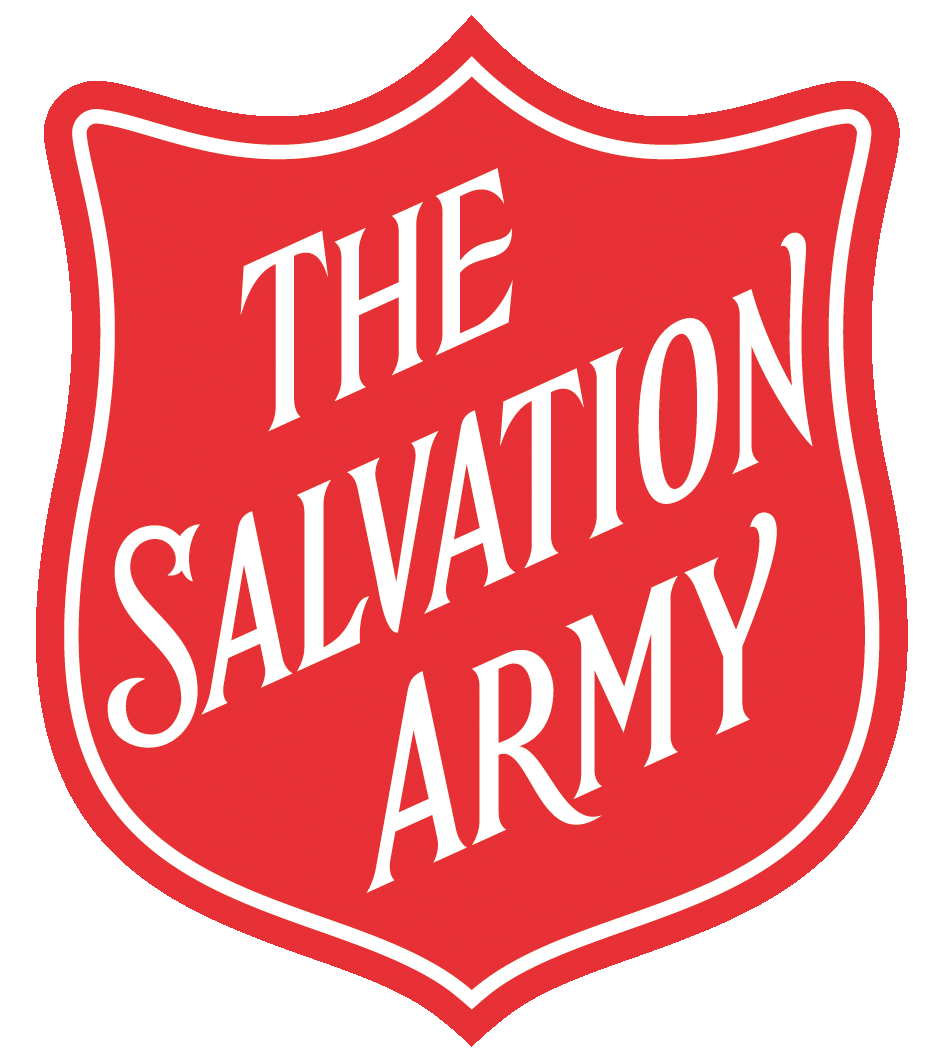 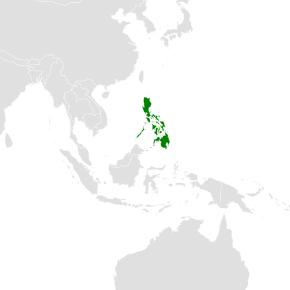 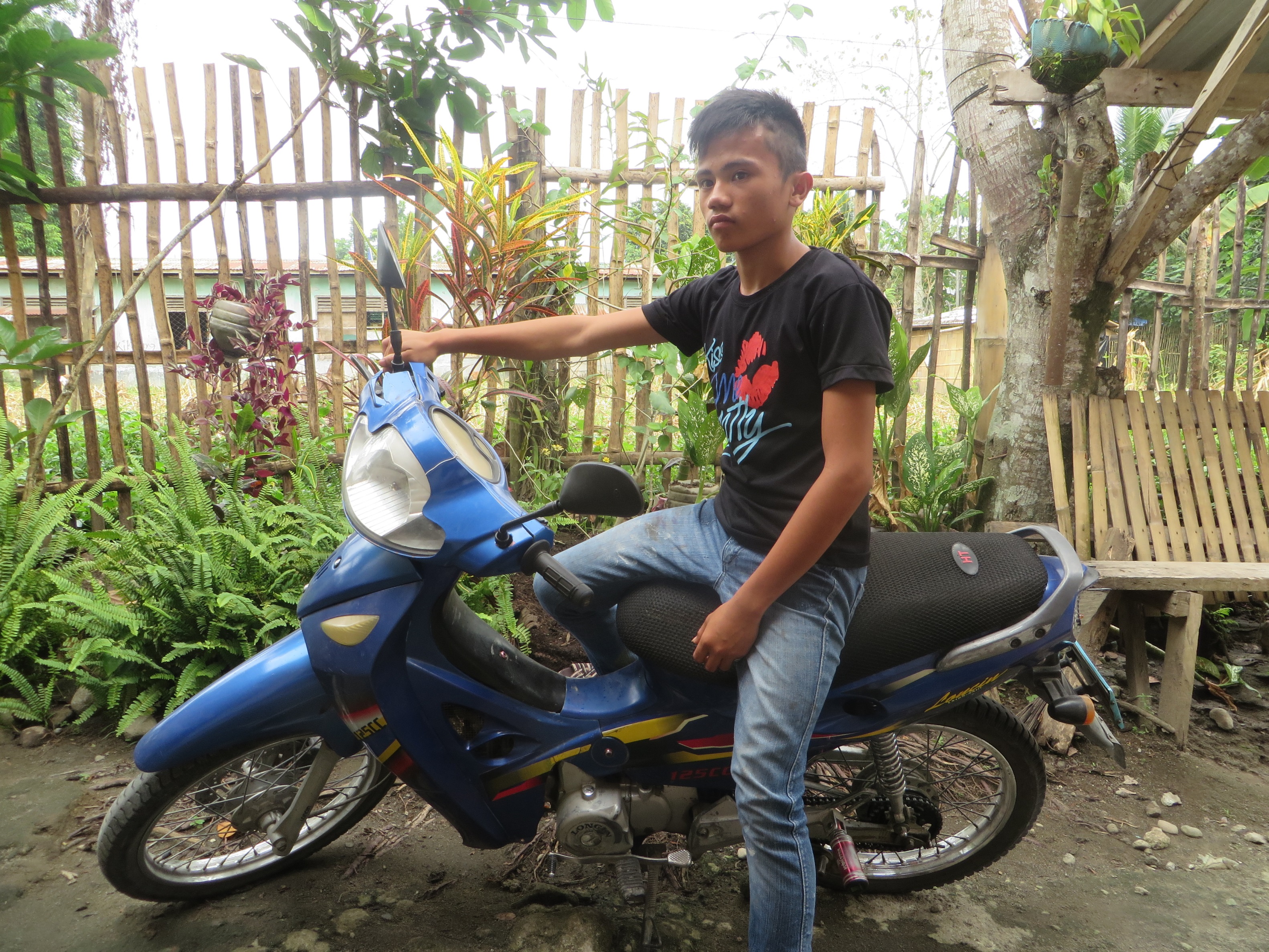 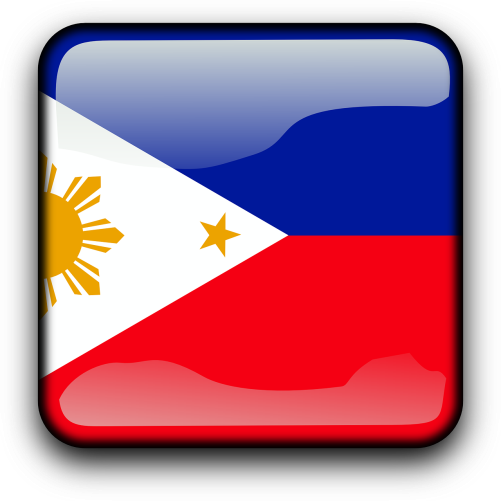 Jeferson
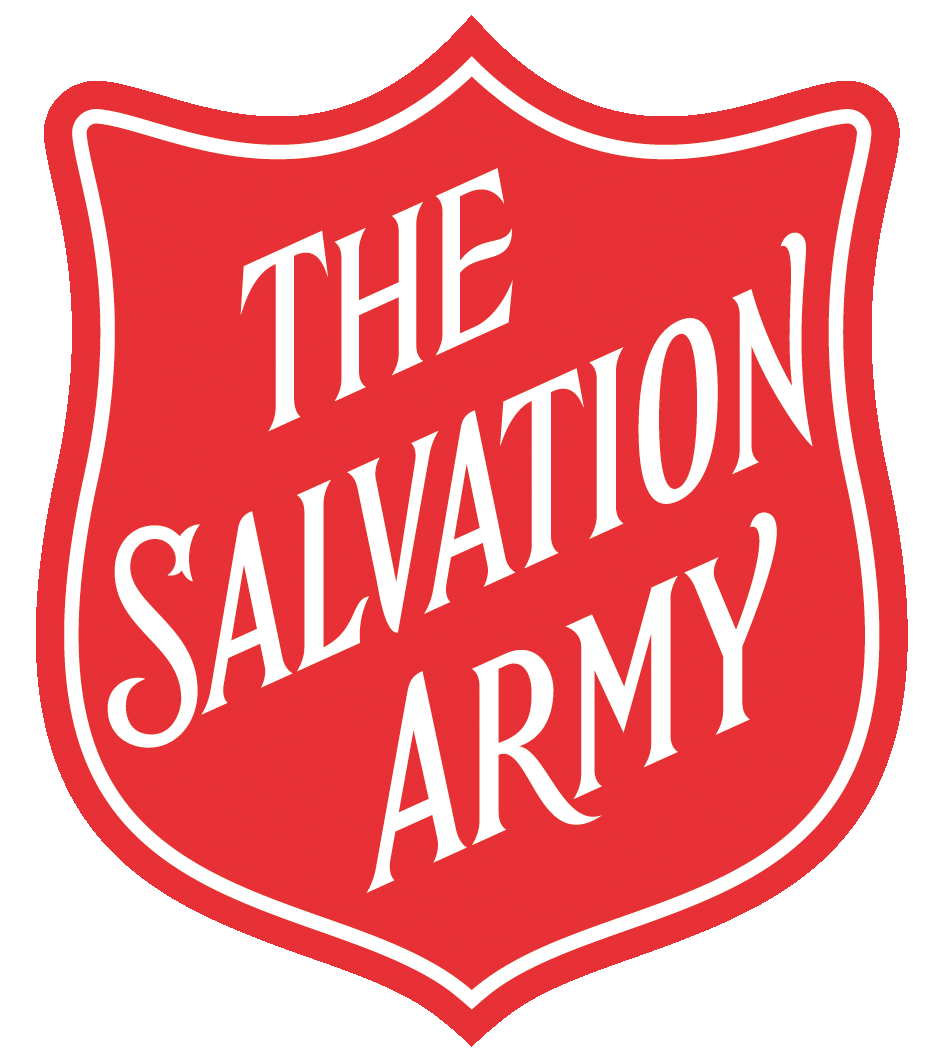 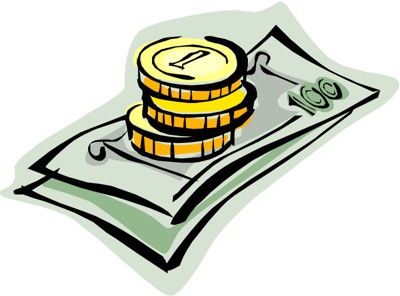 Option A
Option B
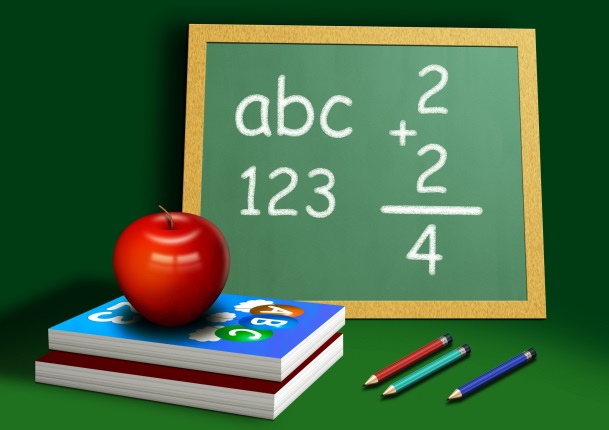 X
X
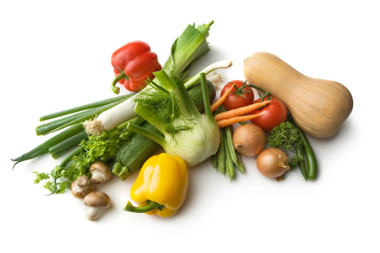 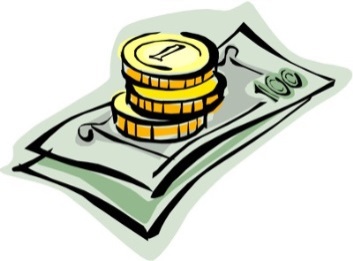 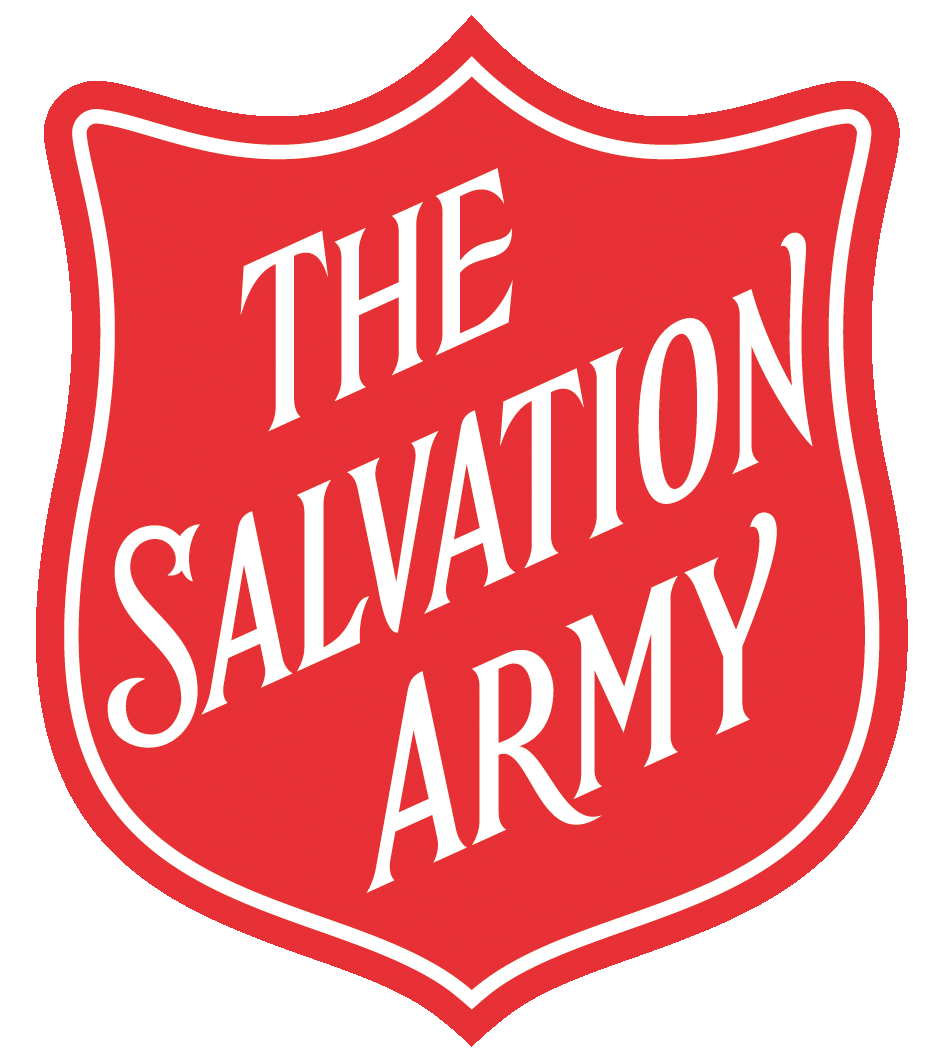 There is a job…
Option A
Option B
X
???
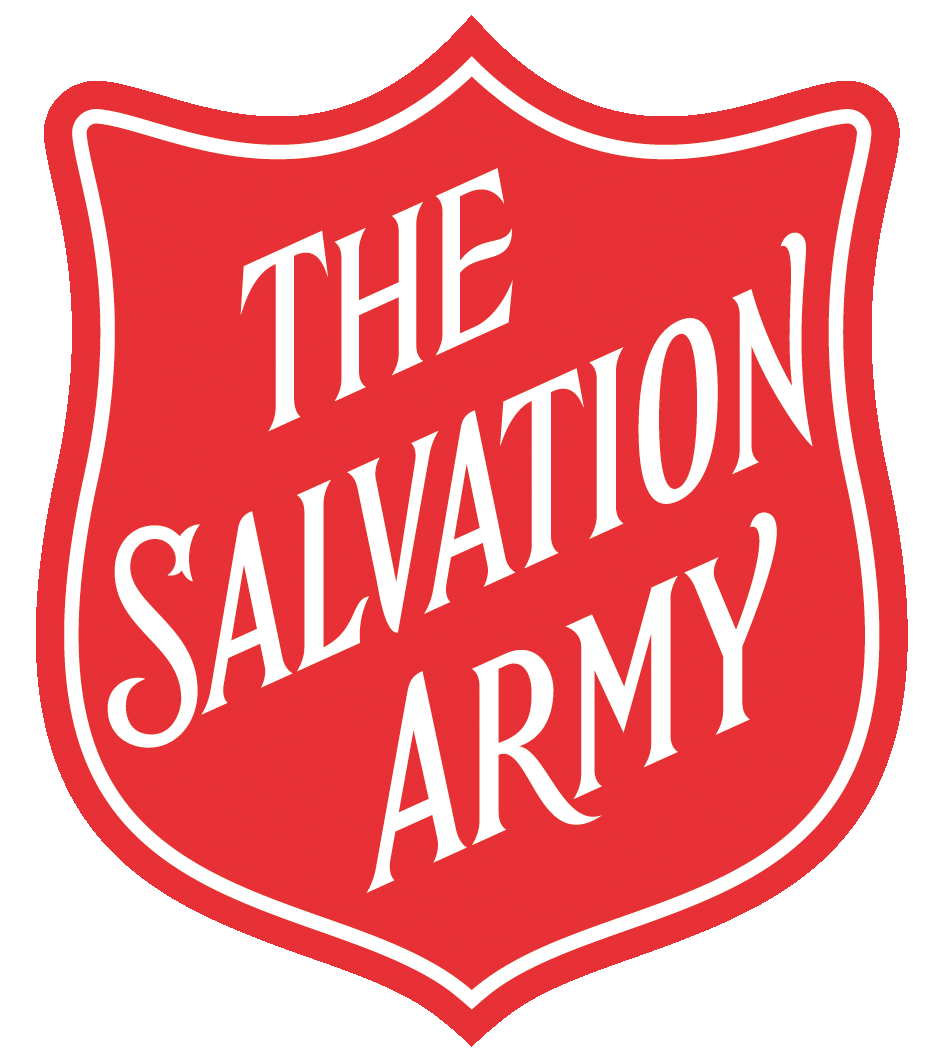 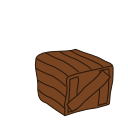 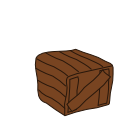 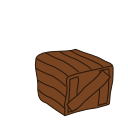 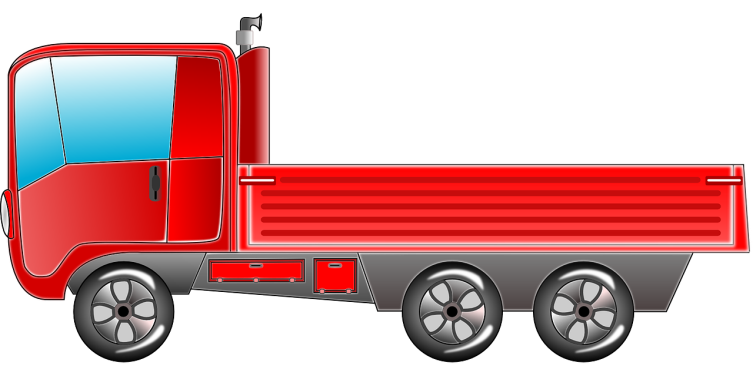 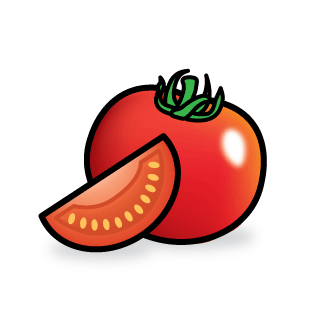 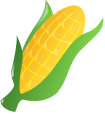 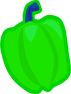 Option A
Option B
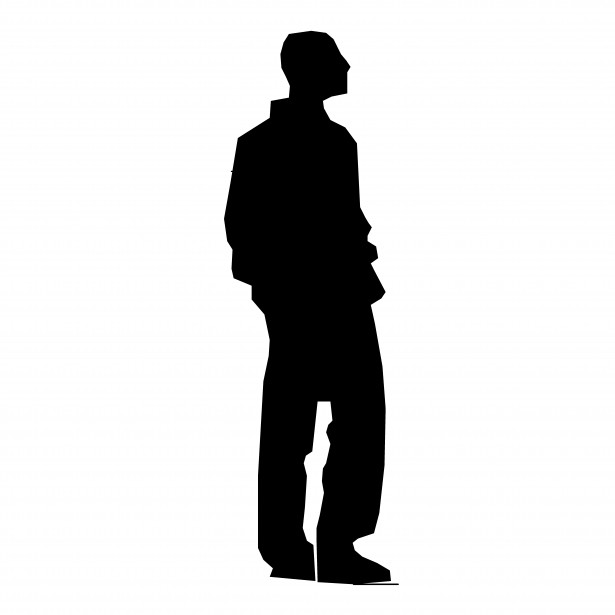 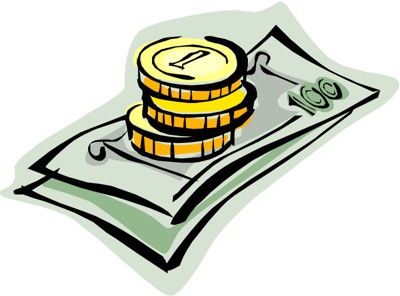 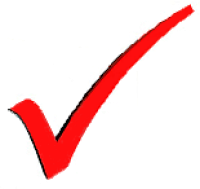 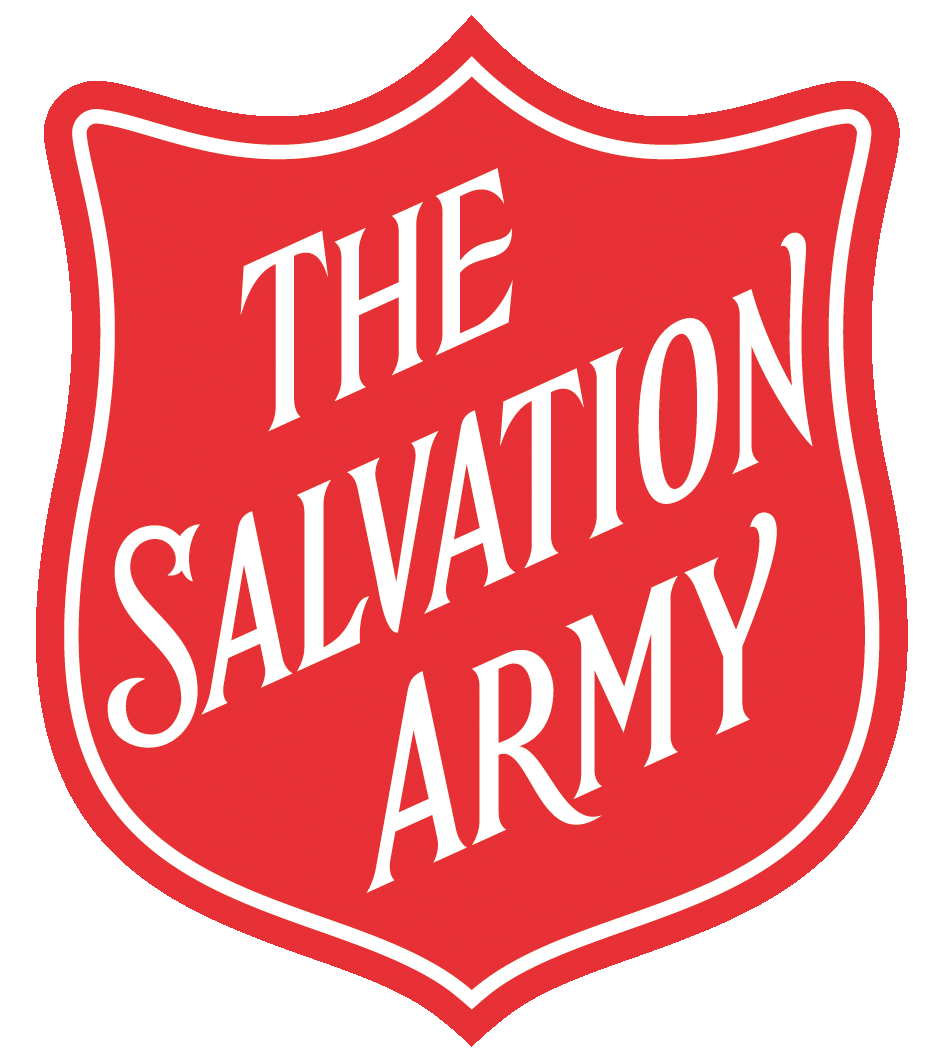 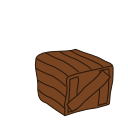 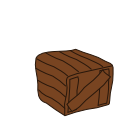 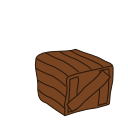 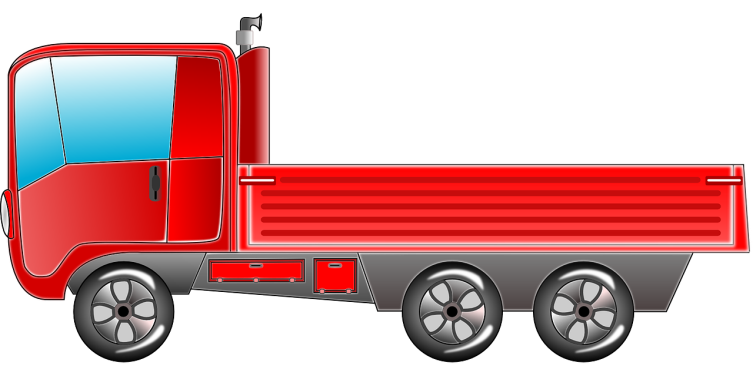 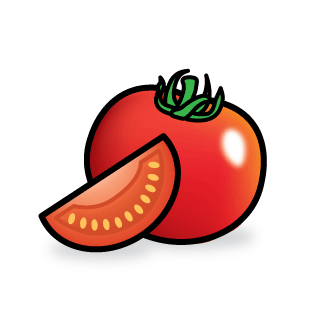 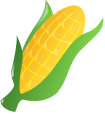 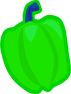 Option A
Option B
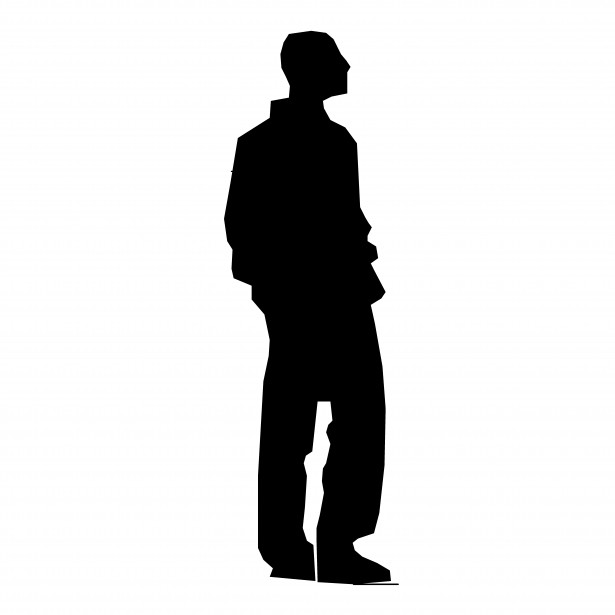 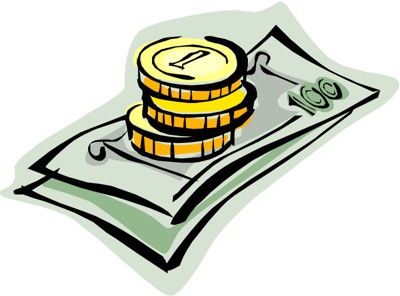 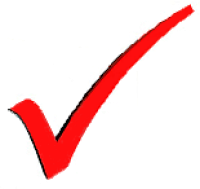 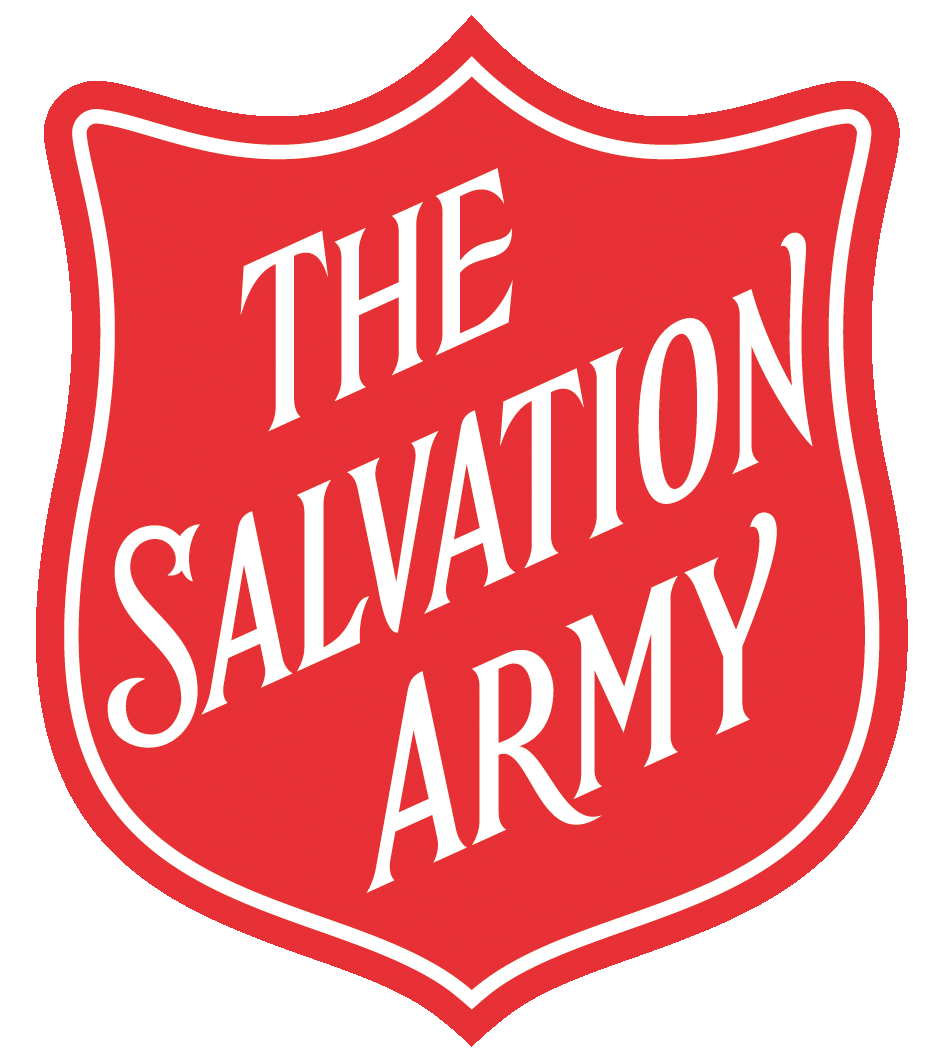 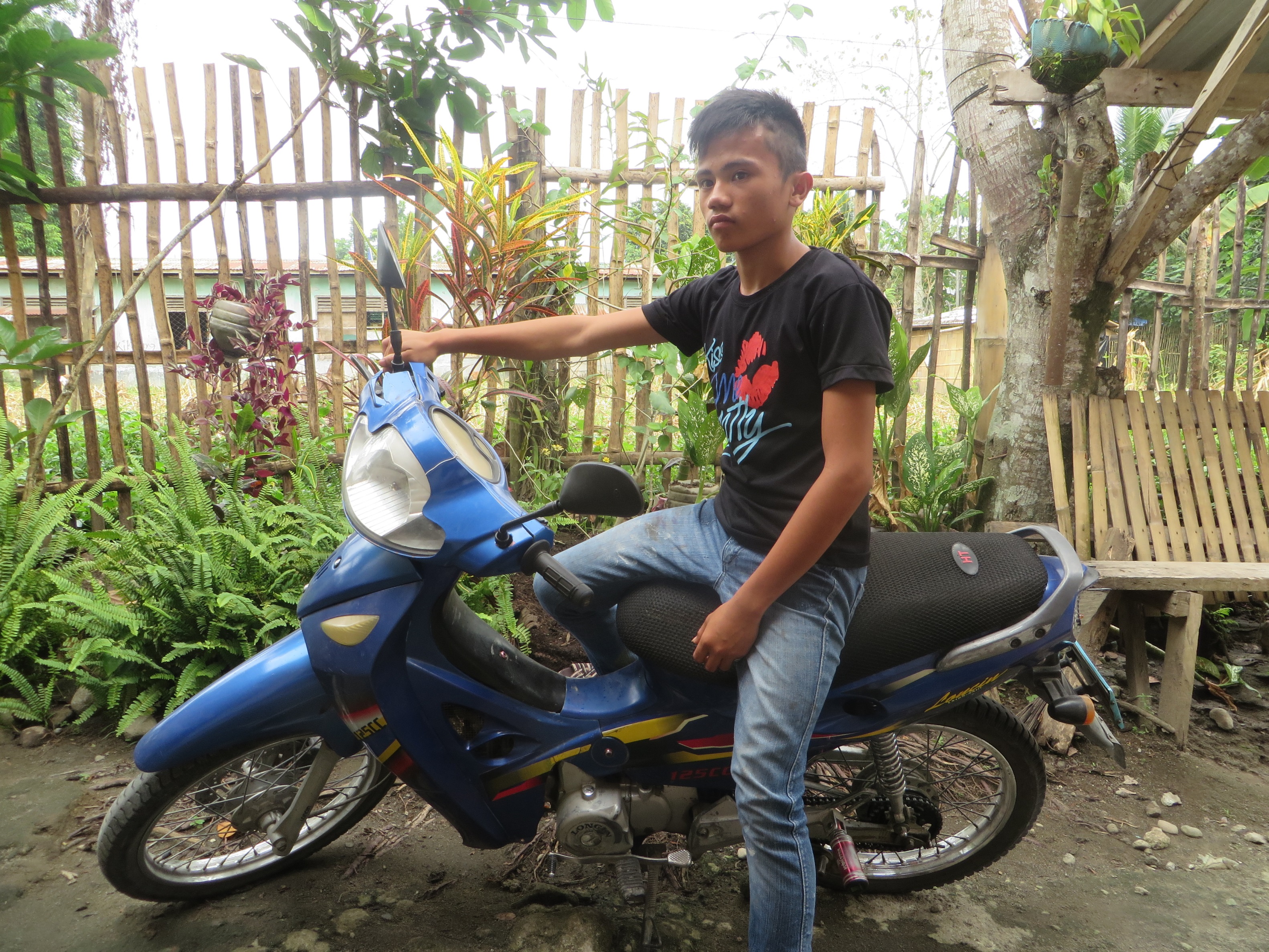 No farm
Far away
No language
Tricked
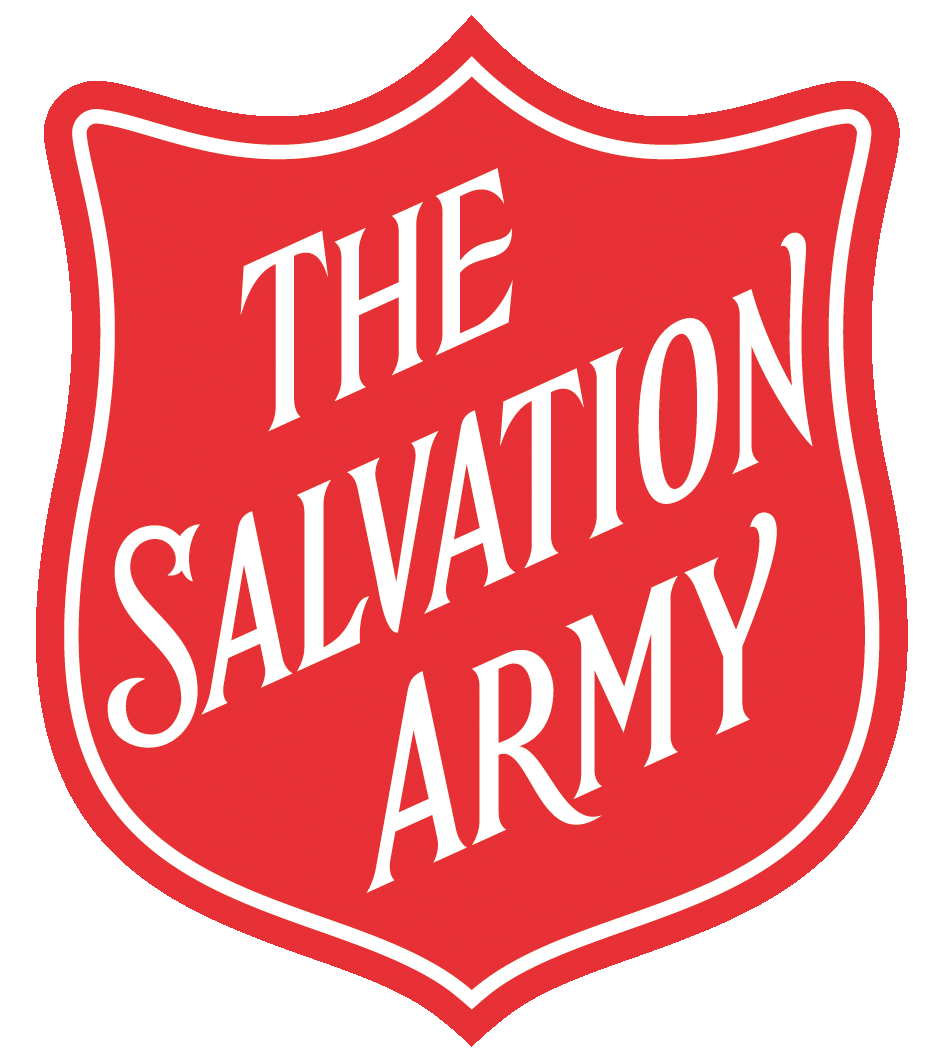 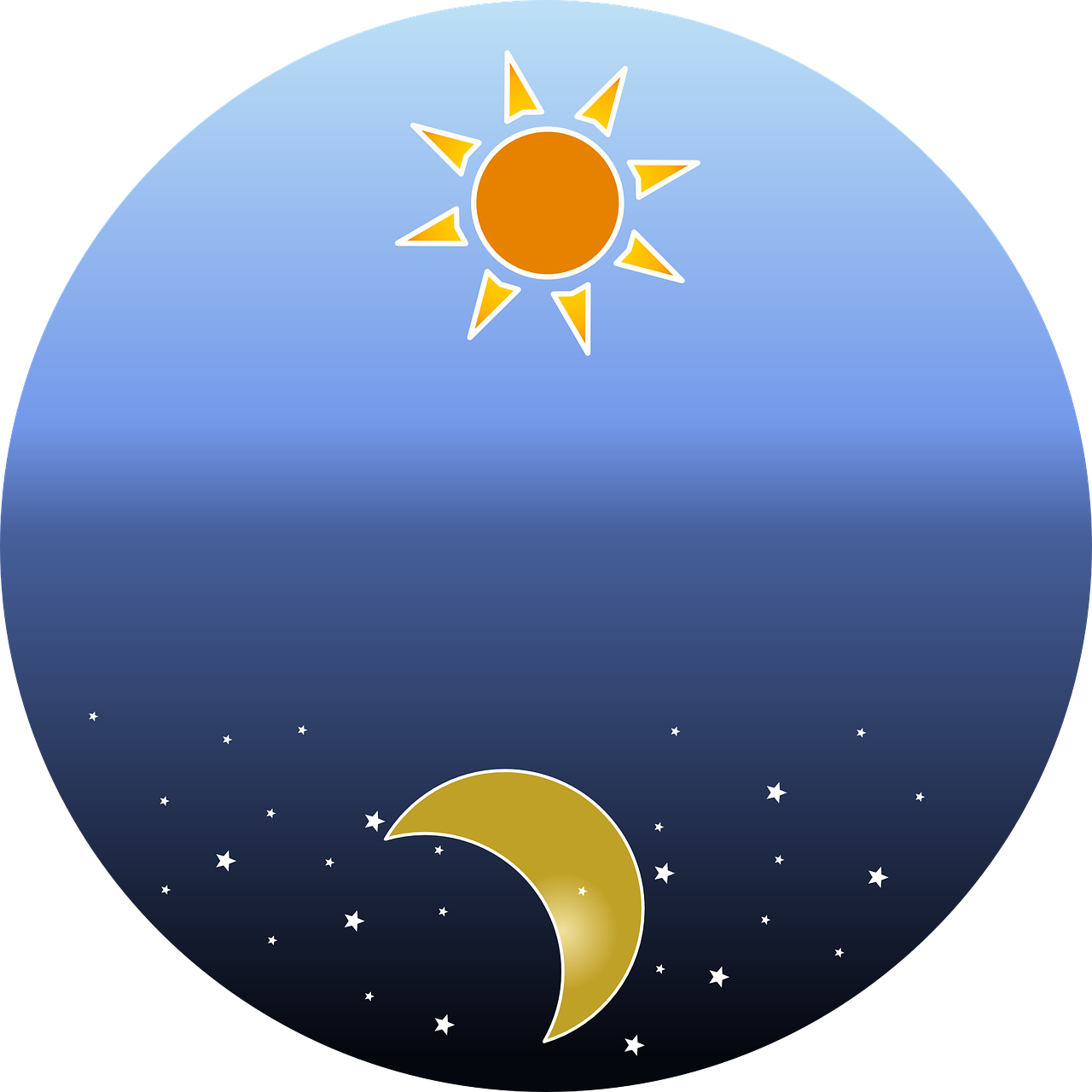 work all day
no bed
little money
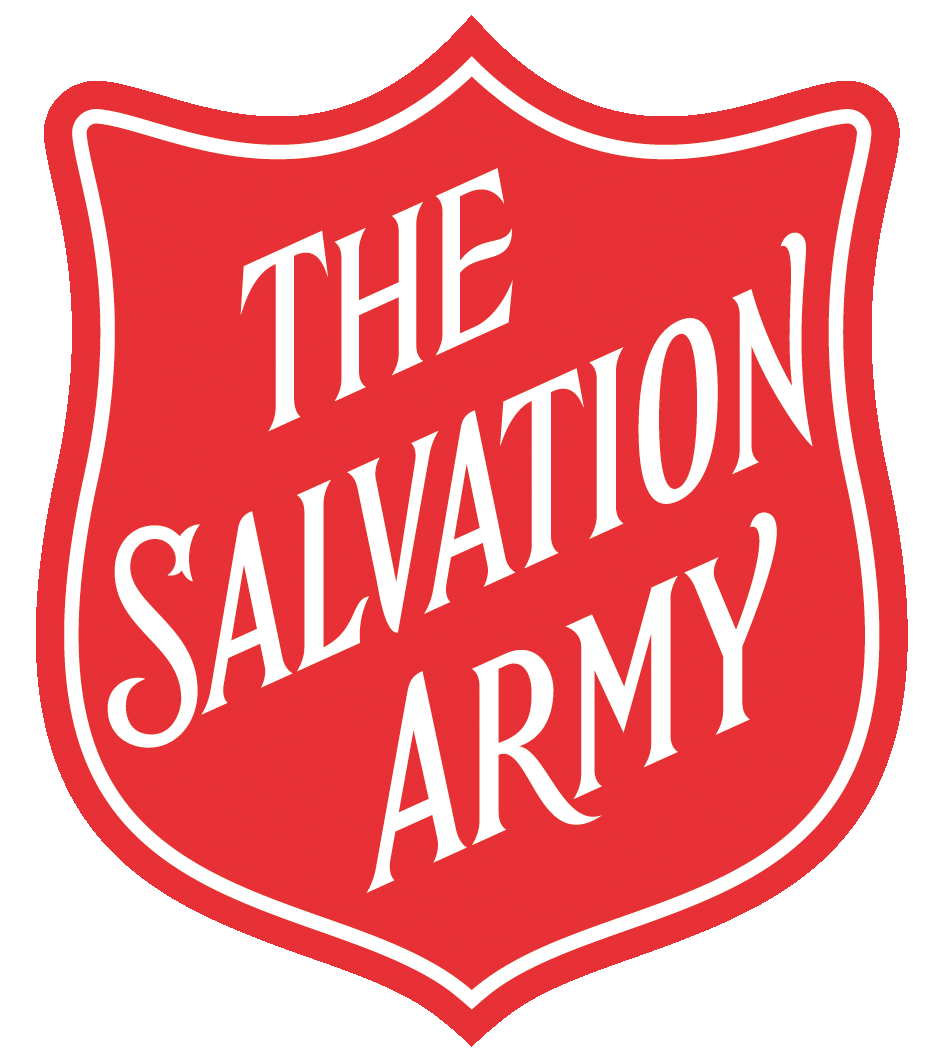 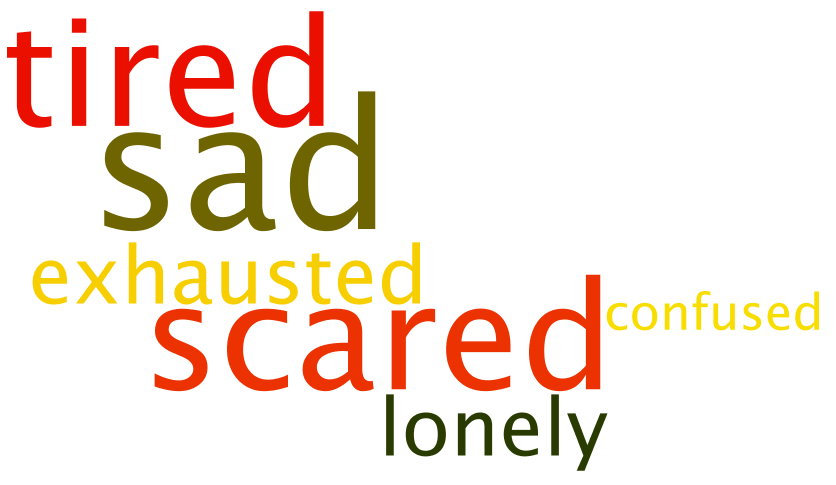 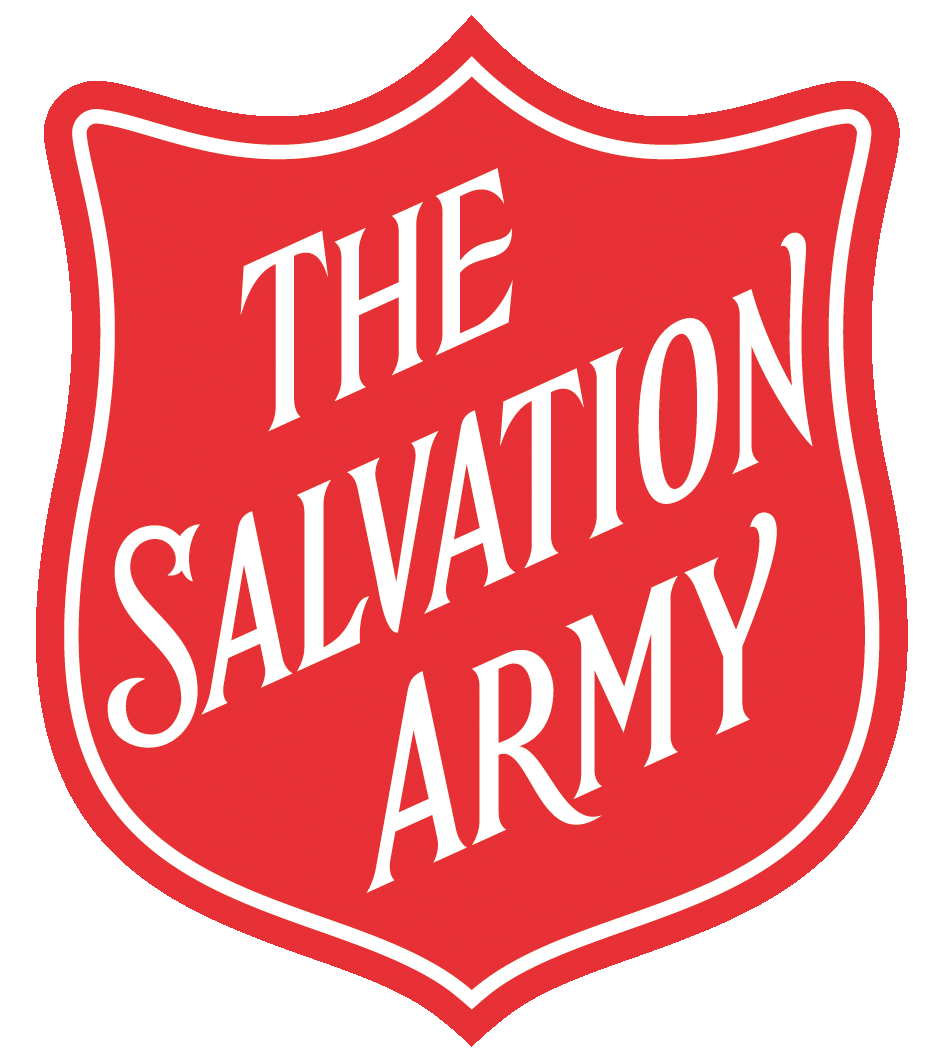 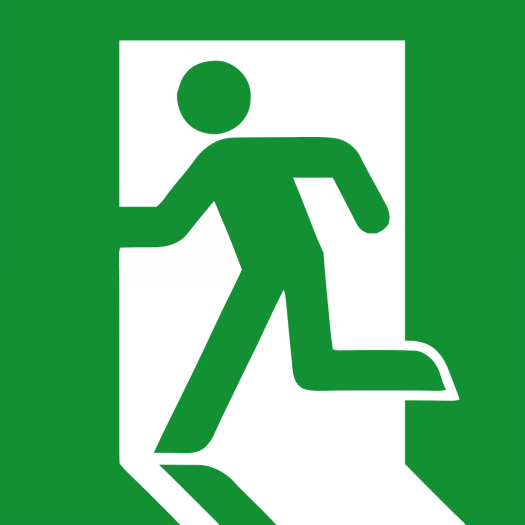 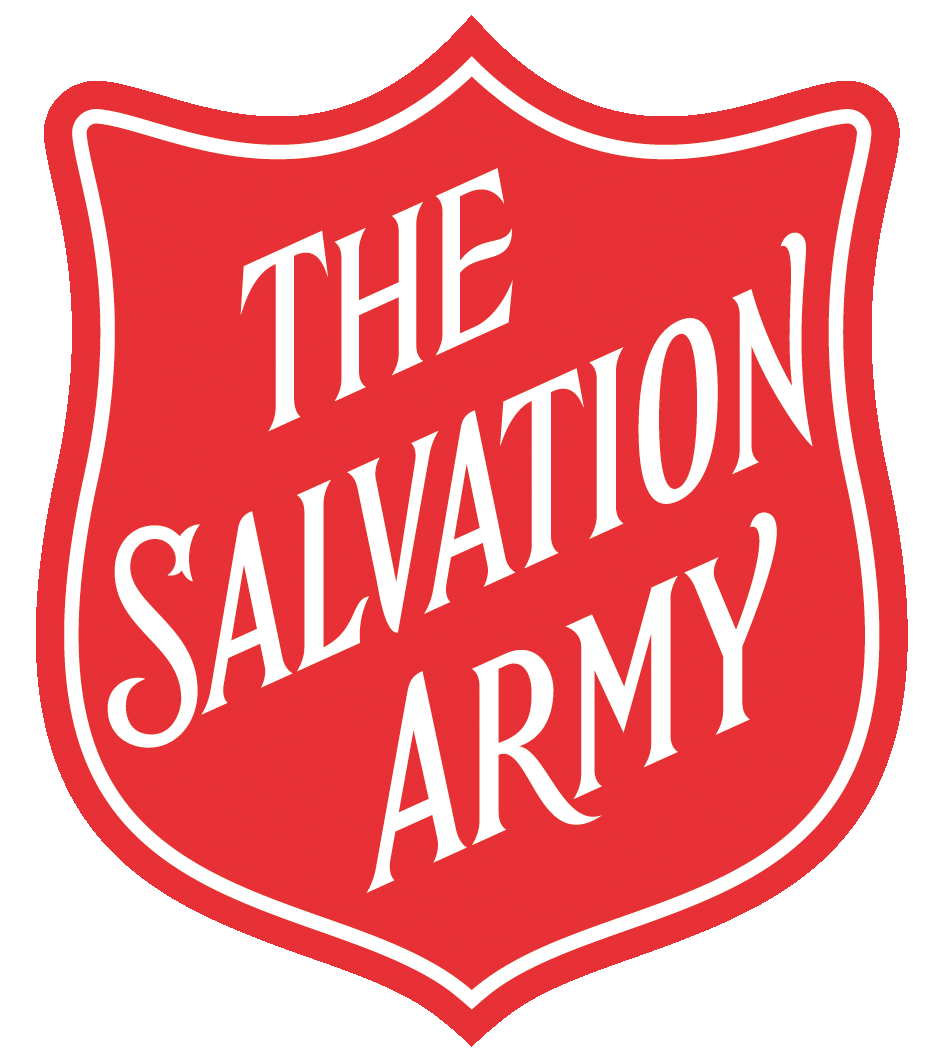 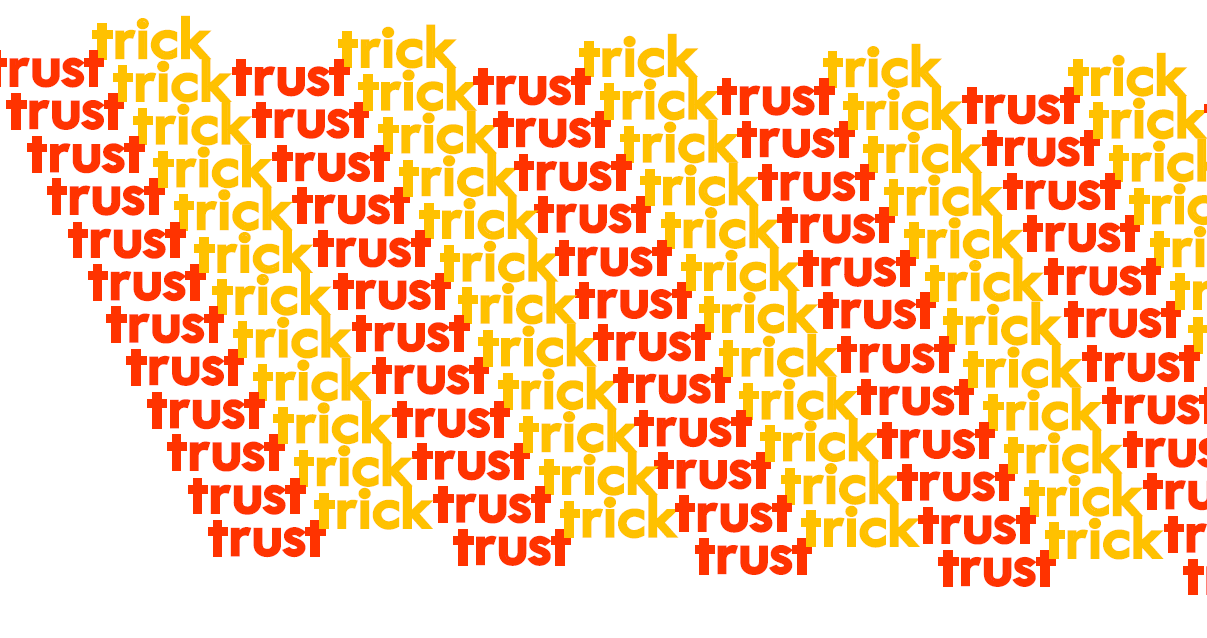 What made the trick work?
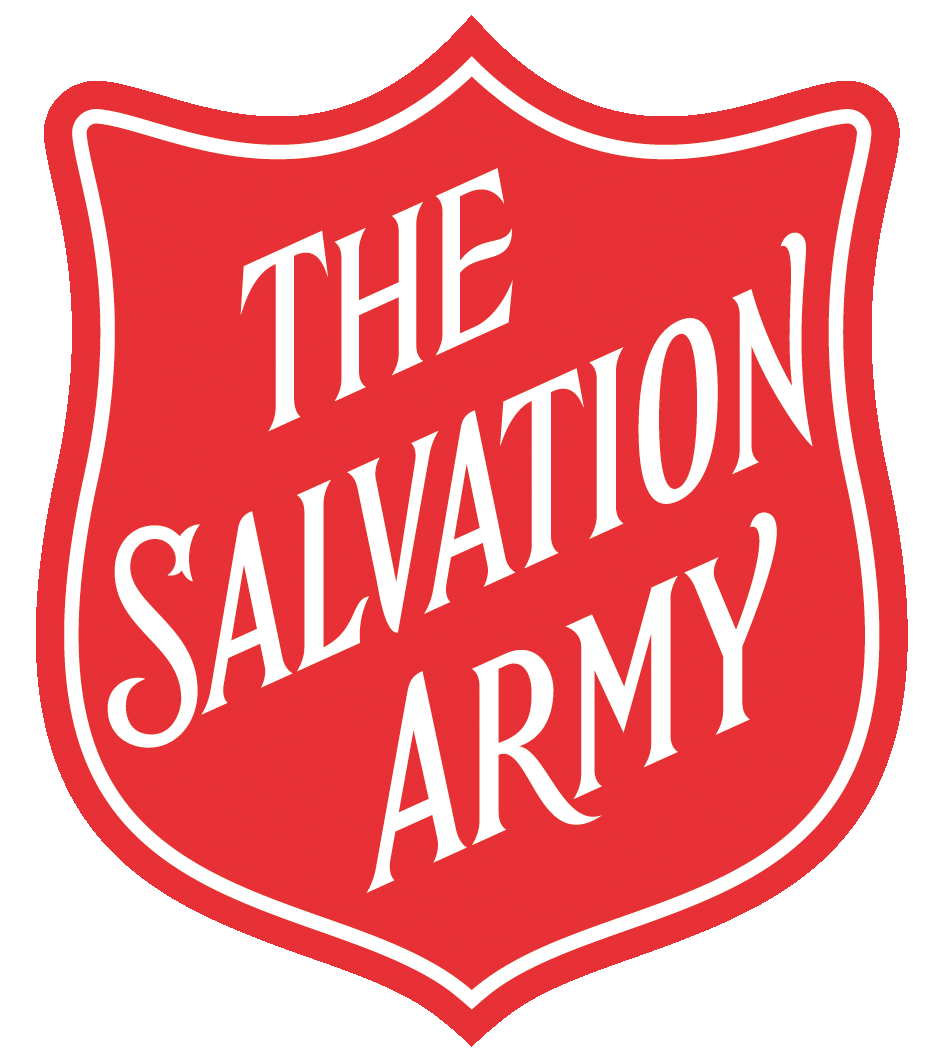 Speak up for those who cannot speak for themselves.
 
Protect the rights of all who are helpless 
Proverbs 31:8
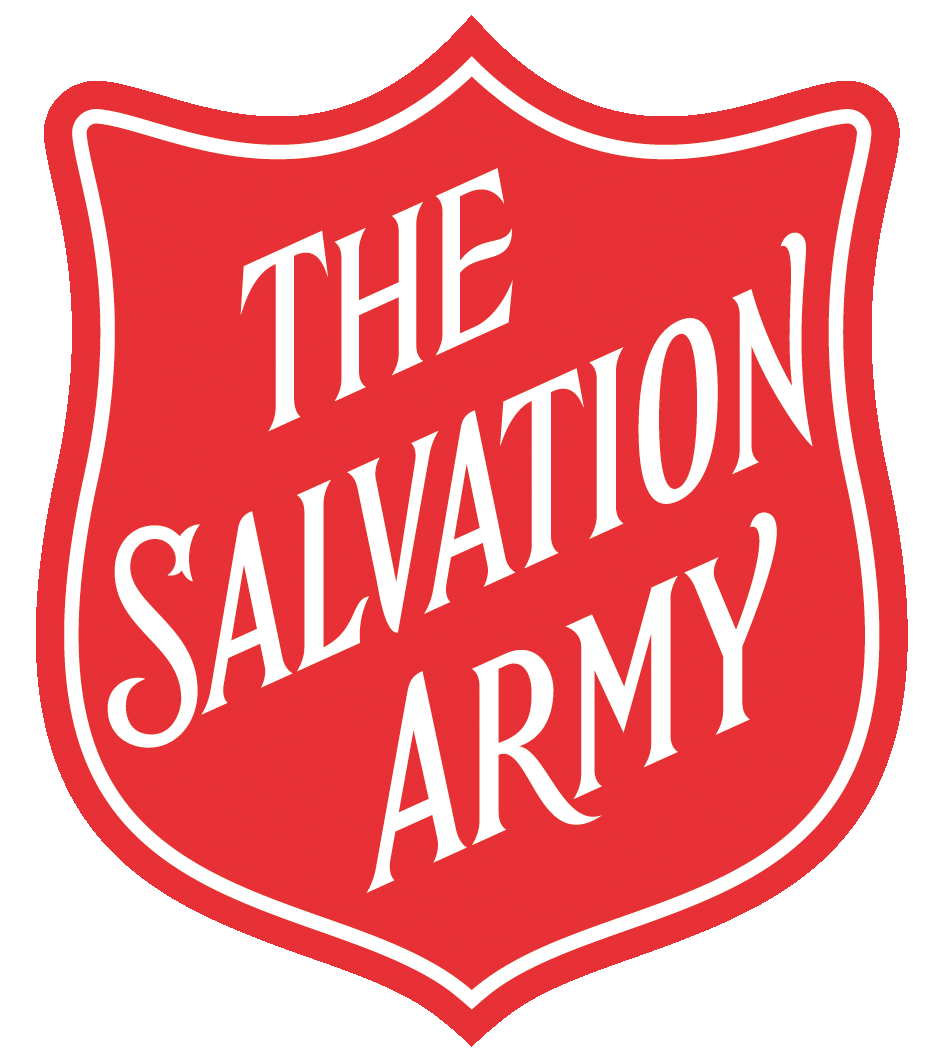 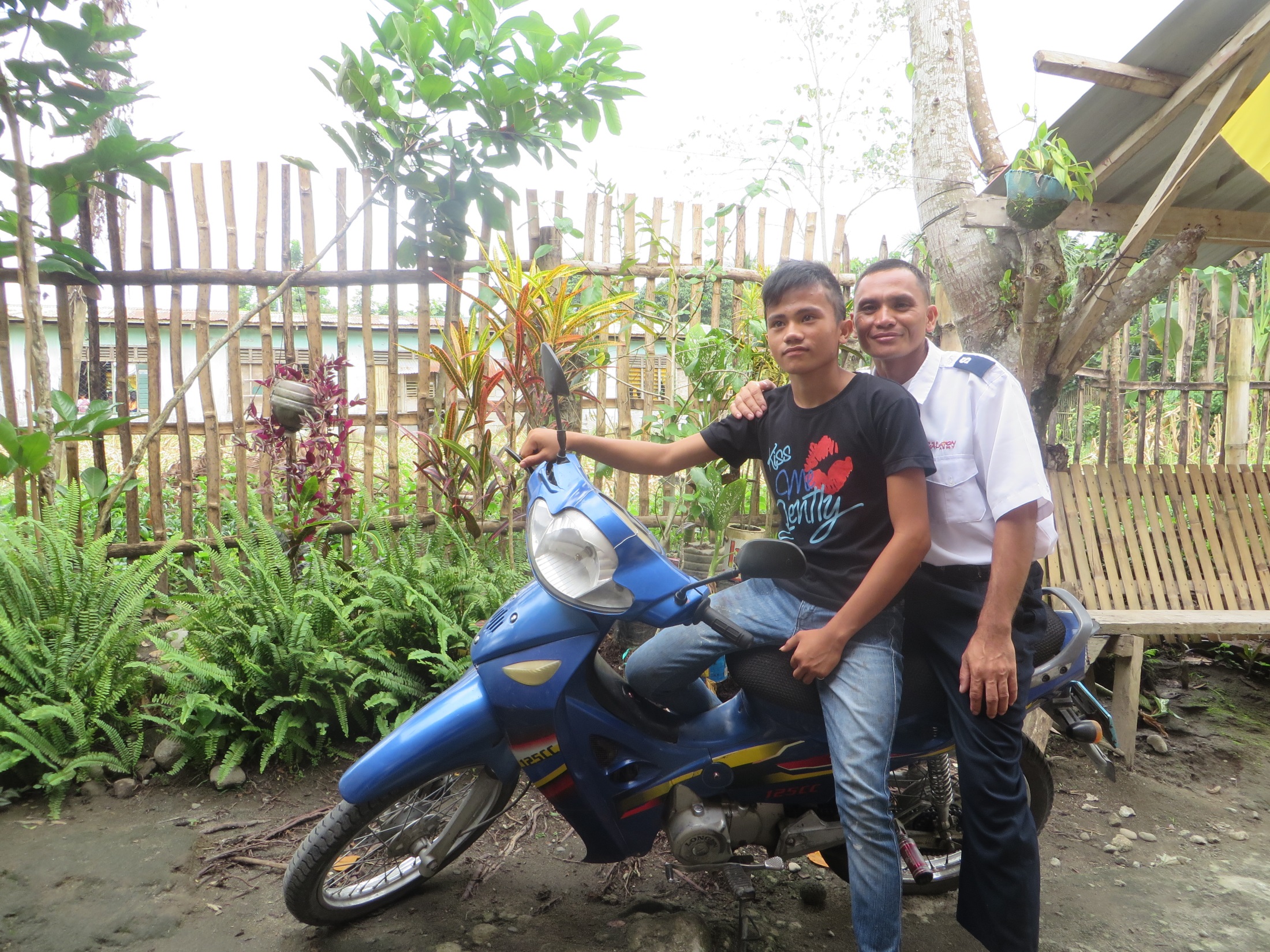 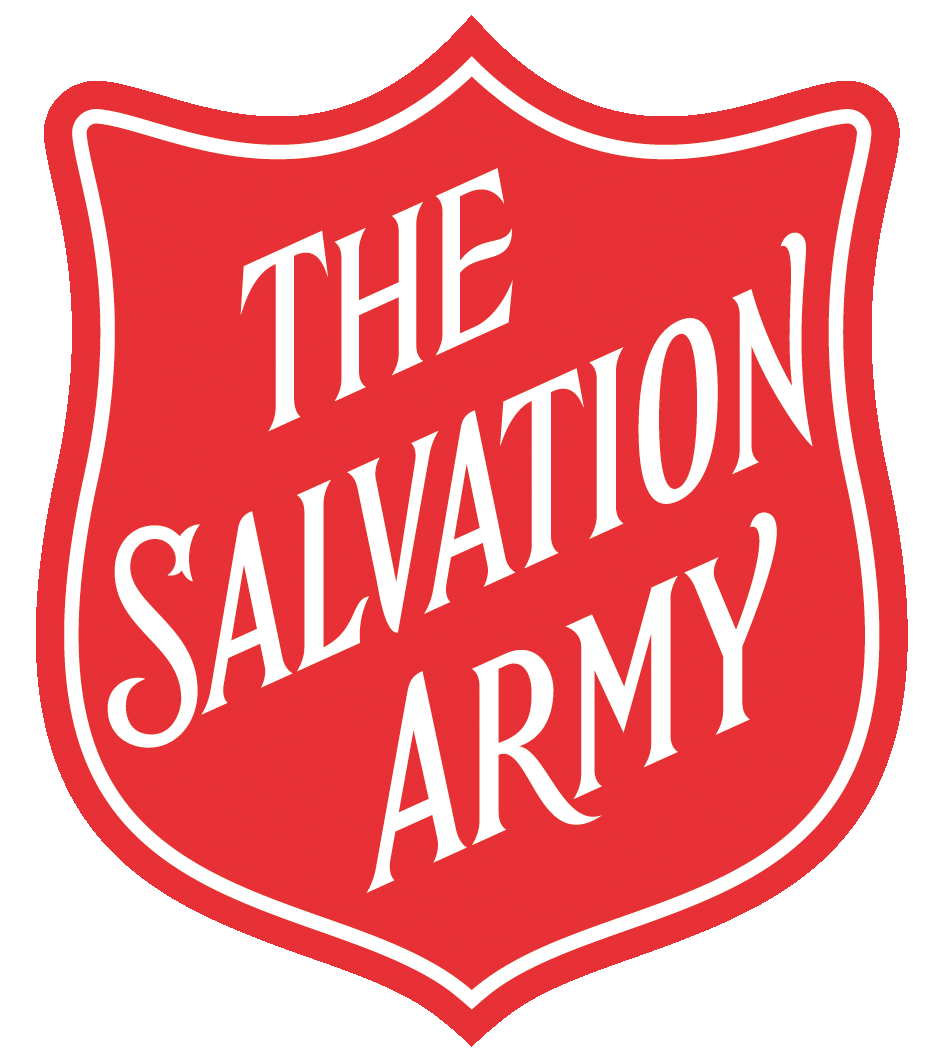 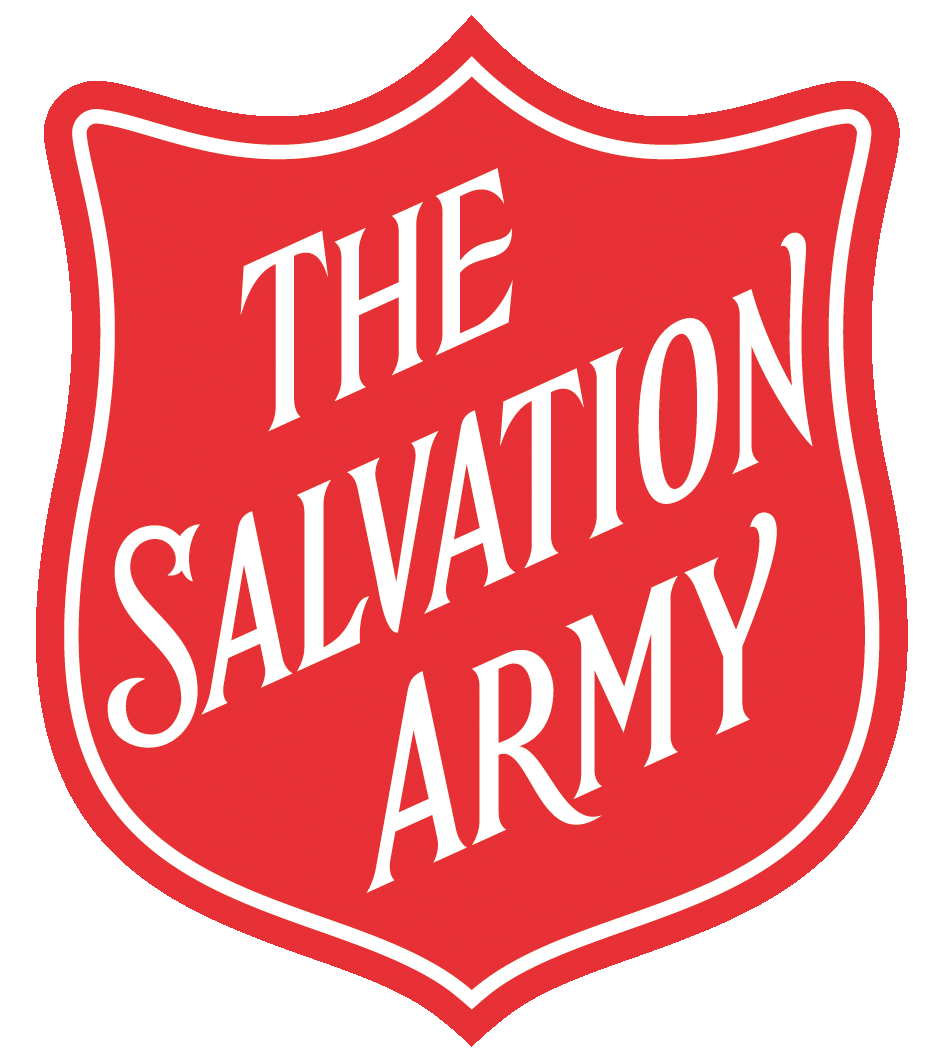 1817
In the UK, in 2014,
men and women were supported by The Salvation Army
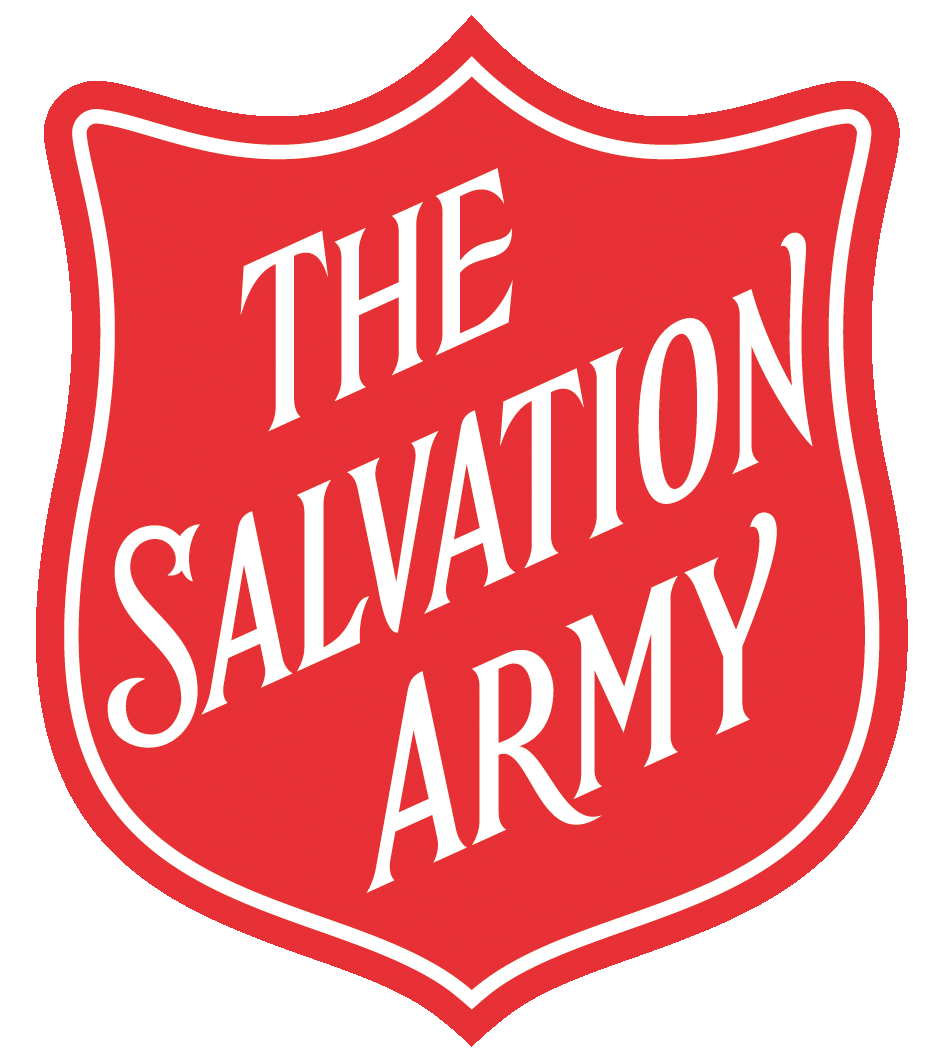 What can 
we do?
Option A
Option B
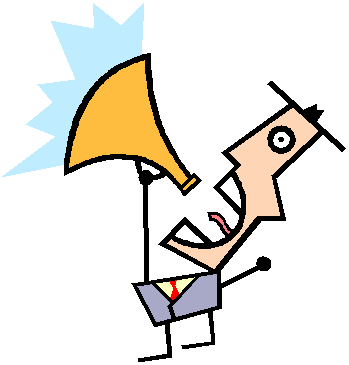 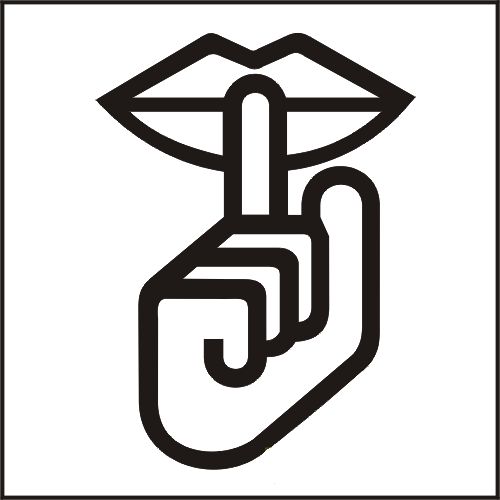 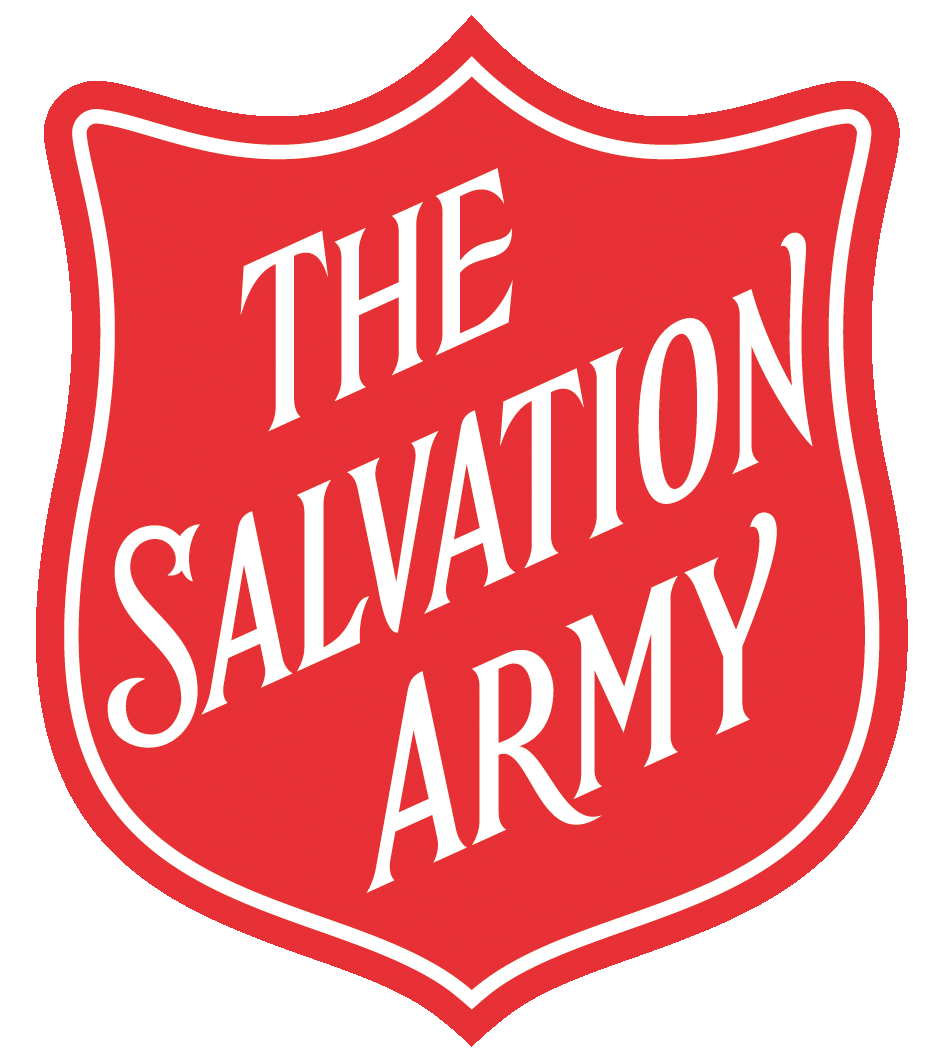 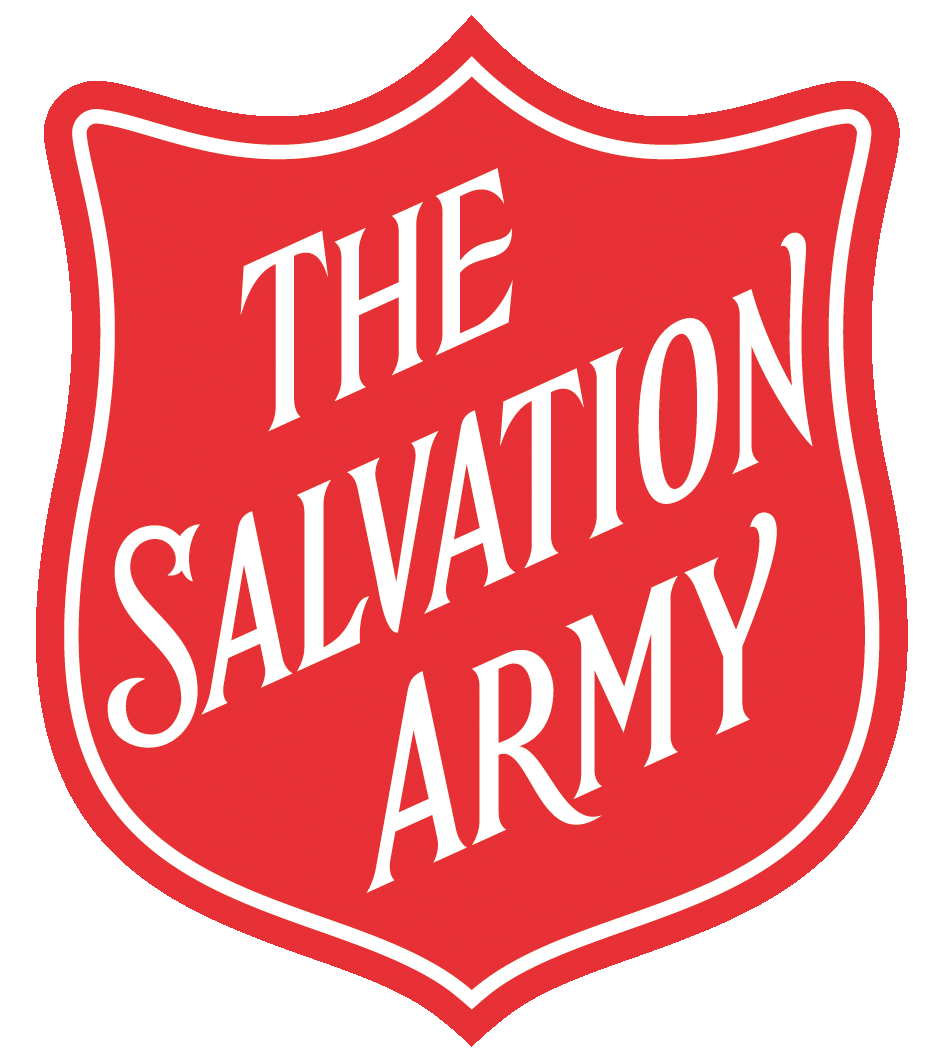 Schools and
Colleges
Unit
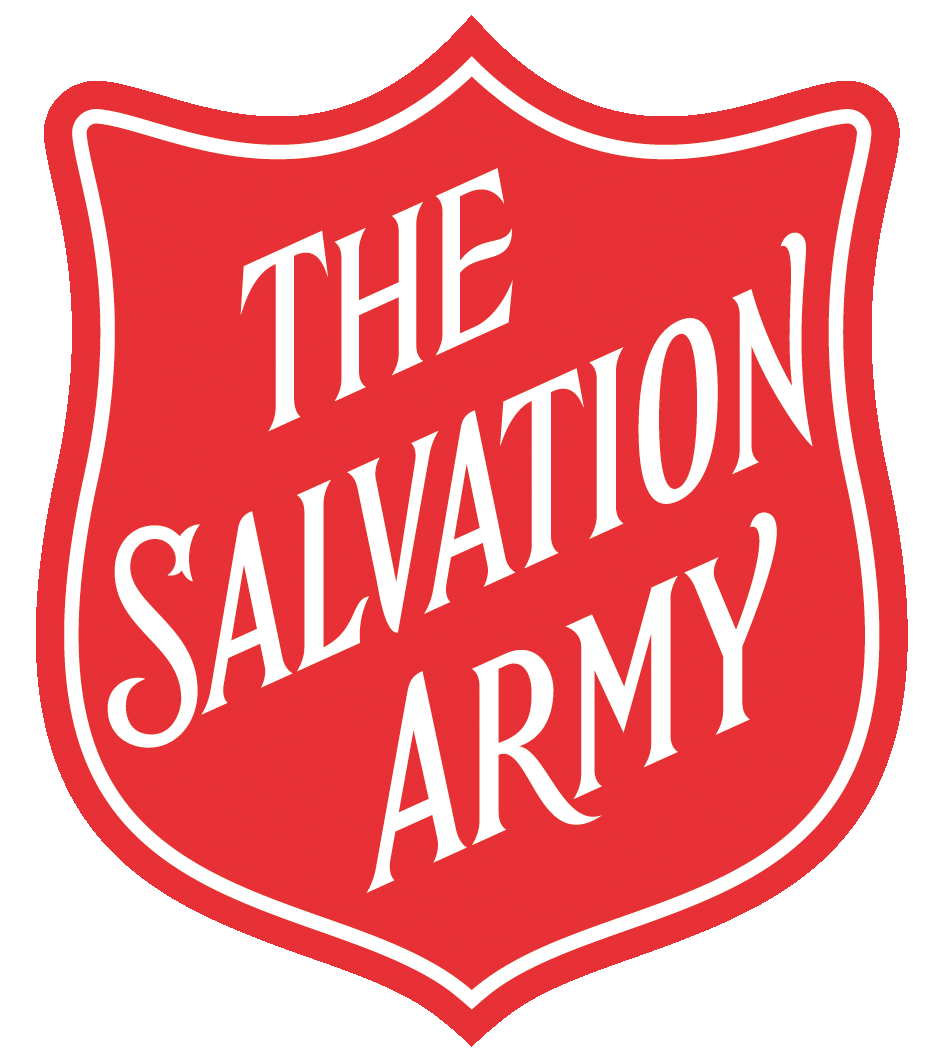